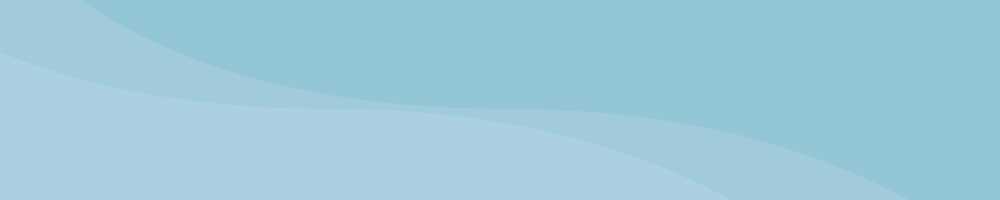 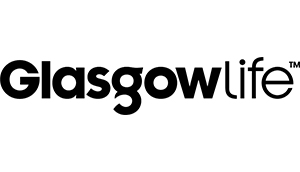 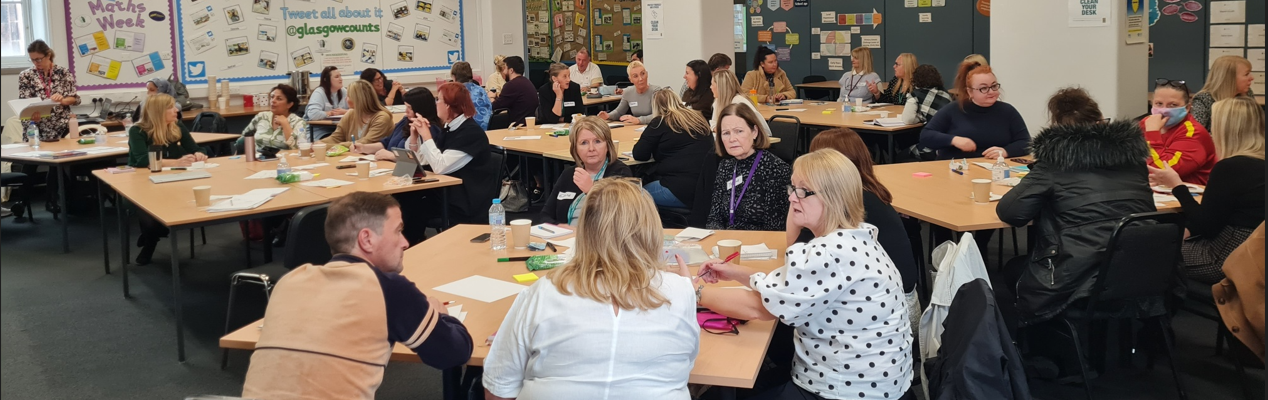 WORKING TOGETHER: 
 Family Support and 
Engagement Worker Network
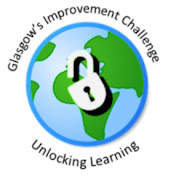 FSEW Network
What are the aims?
To support Family Support and Engagement Workers citywide in their role in order to increase parental involvement and family learning within school, home and community.
For participants to engage in quarterly support network meetings developed and hosted by the Family Learning Team.
To consult network participants and deliver bespoke and universal CPD workshops to further develop better working practice.
To develop a working group to enable the FSEW project to progress.
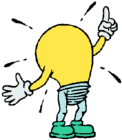 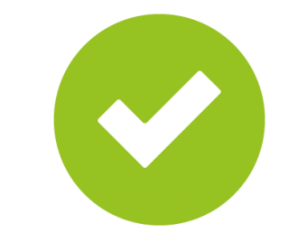 Background
Results
FSEW’s have been signposted to eleven key organisations through guest speakers attending the network, e.g. Families Outside 
Four FSEWs have progressed to Save The children facilitators for Families Connect.
FSEW has been instrumental in developing work practices to include EAL families.
FSEWs have introduced GL Finance Support Services to families in the schools.
Community family days have taken place due to FSEWs accessing grant funding.
There has been a 50% increase of participants on the database.
During August 2021 the Family Learning Team consulted with city wide Headteachers on their employment of Family Support Workers using their Pupil Equity Fund within their setting. This quickly highlighted the broad range of remits within this role, and the lack of opportunity for these staff to come together as a group to share and develop their work practise. A FSEW Working Group was created with representatives from Education, Glasgow Life and third sector to plan and build a network which would enhance skills and provide support to staff who are in a very challenging role. This has resulted in termly network meetings which take place in the Glasgow Improvement Challenge Base and provide a strong network of support.
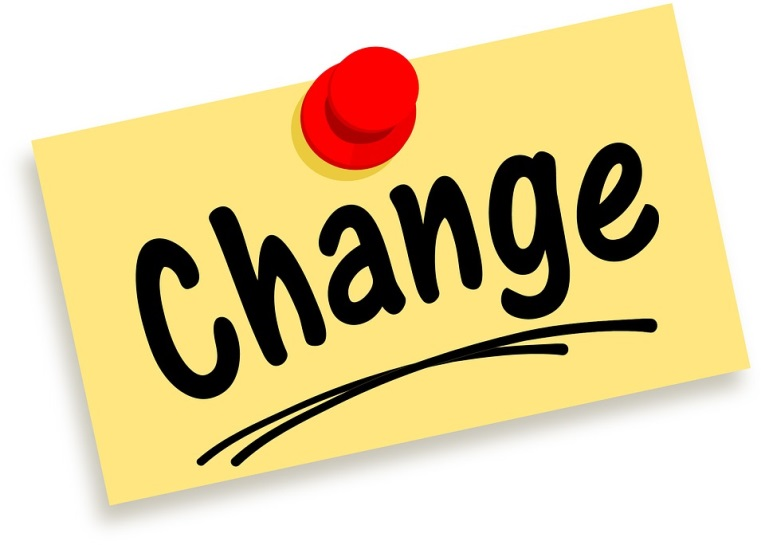 Method
Conclusion
Participant Quotes in conclusion: 
“Guest speakers were brilliant I feel confident in moving forward in my role”
“I feel very isolated in my FSEW role its great to get the opportunity to speak to colleagues and share work practice”
“Thank you for a very informative experience at the Network meeting.  I am leaving full of new knowledge and resources.”
“Fantastic meeting as always and so beneficial that we will have 4 per year”
“Talking and sharing work practices has helped my in my role supporting EAL families”
”Excellent I love coming to the Network meetings”
A Family Learning Officer coordinates the working party and is the lead for the Network with 86 participants on the database and approximately 35 attendances at each meeting.
Each meeting has a relevant visiting speaker, time for sharing practice and consultation to ensure each session meets their needs. Outwith  information is shared through a mailing list to encourage dissemination of information within schools.
Some examples of topics covered are ‘The Promise’, Financial Inclusion Services, Support for Families Affected by Imprisonment, Autism Awareness and Family Holiday Programmes.
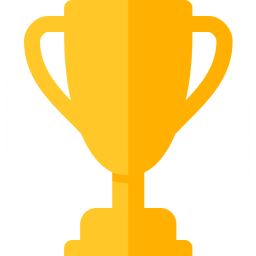 Achievements
Scale / Spread
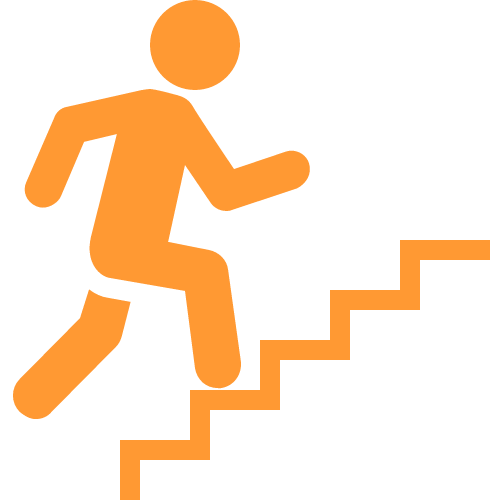 Staff reported an increase in confidence in supporting families within the school and community setting.
Whole school approaches to family support have resulted due to dissemination of key information in supporting families.
FSEWs are reporting that they feel more skilled in their role as a result of CPD at Network meetings.
FSEW are sharing practice citywide and shadowing other network members,  e.g. how to best support digital access for free school meals and clothing grants.
Statutory and Third sector organisations are meeting and sharing work practice.
Hard to reach and EAL families are being supported through targeted interventions.
What next for your project?
Consultation exercise to take place with staff for 2023/24 session
Scoping session to refresh database in partnership with citywide Head Teachers.
Members of FSEW working group to meet with leads for third sector providers
FSEWs to share work practice via presentation at Network meetings.
FLOs to liaise with FSEWs in geographical schools.
Whatsapp group created for FSEWs to meet, share practice outwith Network meetings.
Network members sharing how they measure impact; could there be a common city-wide approach to measuring impact?
Build on links with third sector partners at a strategic level.
For further information please contact Noreen.campbell@glasgowlife.org.uk Family Learning Officer, or  laura.kennedy@glasgowlife.org.uk, Learning Services Coordinator.